Fælles teknisk møde i Økonomistyrelsen
Administrativ implementering af ressortomlægninger
Dagens agenda
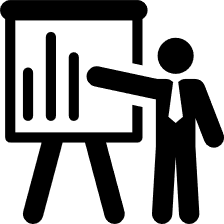 Velkommen
Agenda og formål med mødet
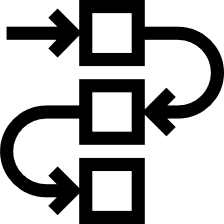 Ressortomlægningsprocessen
Introduktion til den teknisk-administrative implementering af ressortomlægninger
Administrative spor
Introduktion til de syv administrative spor
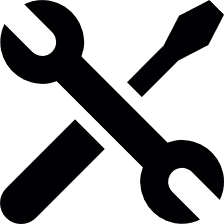 Opsamling og videre proces
Kontaktoplysninger og organisering
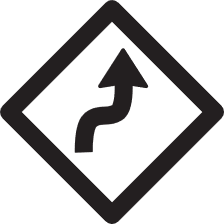 2
Velkommen
Ressortomlægning 29. august 2024
Hovedprincipper for ændringerne
Ingen ressort på ÆF2025
PÆF vedrørende ressortflyttede områder skal budgetteres i gammel struktur
Ressort flyttes på TB25 (januar)
Grundbudgetter lægges i gammel struktur
Af hensyn til UO1 (bogføring i ny struktur fra periode 1, balanceflytning af ressortoverførte områder i 1. kvartal)
Den pågældende ændring
3 nye ministerier oprettes (nye paragraffer i FL)
6 ministerier modtager opgaver eller administrativt ansvar
13 ministerier afgiver opgaver eller administrativt ansvar
3
Velkommen
Vi er bredt repræsenteret
4
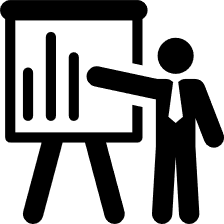 Velkommen
Agenda og formål med mødet
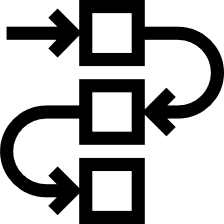 Ressortomlægningsprocessen
Introduktion til den teknisk-administrative implementering af ressortomlægninger
Administrative spor
Introduktion til de syv administrative spor
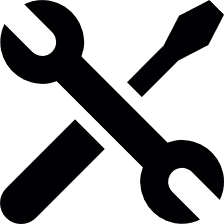 Opsamling og videre proces
Kontaktoplysninger og organisering
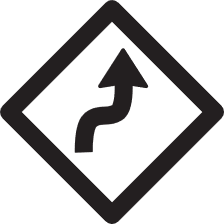 5
Ressortomlægningsprocessen
Processen er tilrettelagt som ved seneste ressortomlægning
1
Sammentænkning af administrative spor
Administrativ implementering af ressortomlægninger koordineret som ét projekt
Tæt formaliseret samarbejde mellem Finansministeriets Departement, Økonomistyrelsen, Statens Administration, Statens It, Bygningsstyrelsen, Medarbejder- og Kompetencestyrelsen samt Rigsarkivet
2
Opdateret møderække omkring kgl. resolution
Sammenlægning af tekniske møder for blandt andet HR- og økonomichefer 
Sættemøderne flyttes frem i processen. De ressortomlægningsberørte områder indkaldes allerede til et møde, før delingsaftalerne er landet
3
Kundesegmenteret tilgang med 7 overordnede scenarier
Der arbejdes ud fra 7 scenarier for at sikre en differentieret understøttelse af den ressortomlægninger i de påvirkede institutioner ud fra de aktuelle kundebehov
4
Administrative standarder ved ressortomlægninger
Der tilbydes standardpakker for administrativ implementering af ressortomlægningerne mhp. at grundlæggende administrative løsninger hurtigt kommer på plads
Fx i form af en standardiseret registreringsramme og SIT’s ”Departement-in-a-box”
5
Fælles overliggervejledning
Der findes en fælles vejledning, der går på tværs af de administrative spor
Vejledningen indeholder procesinformation og en introduktion til hvert administrativt spor
Dog er denne fremadrettet således ny bevillingsstruktur først optages efter nytår på TB25
6
Ressortomlægningsprocessen
Der er defineret 7 administrative spor
Udgiftsmæssig deling
Der skal foretages en udgiftsdeling ml. afgivende og modtagende institution Hurtigst muligt og senest den 9. oktober 2024
Regnskabsmæssig flytning
Regnskabsstrukturen skal ændres, og der skal flyttes balanceposter mv.
Systemopsætning
Der skal opsættes økonomi- og lønsystemer samt lokale fagsystemer
It-understøttelse
Der skal etableres it-arbejdspladser på nye institutioner og til medarbejdere, der flytter
Overdragelse af personale
Der skal identificeres medarbejdere, flyttes medarbejderdata mv.
Lokalemæssig tilpasning
Der skal findes lokaleløsninger, der understøtter kongelig resolution
Håndtering af arkivalier
Data og papirarkivalier skal flyttes sammen med opgaverne
7
Ressortomlægningsprocessen
Der er opstillet en vejledende milepælsplan på tværs af administrative spor
Hovedmilepæle
Februar
Marts
september
Oktober-januar
April
Udgiftsmæssig deling
Ressortdelingsaftaler ogministeriestatus
Indarbejdelse i SBS
Regnskabsstruktur i SADA
Regnskabsmæssig flytning
Balanceflytningerendeligt afstemt
Blanketter for balanceflytninger fremsendes
Balanceflytninger bogført
Virksomhedsoprettelse
Driftsstart på fælles statslige systemer 
Medarbejderflytning
Systemopsætning
Fællesstatslige systemer oprettes
Mindre flytninger/rokeringerData og adgange flyttetBilateral aftale om implementeringsforløb
It-understøttelse
Ministre oprettet
Første institutioner færdigimplementeret
Orientering afmedarbejdere
Overdragelse af personale
Identifikation afmedarbejdere
Overlevering af oplysningerVarsling af væsentlige stillingsændringer
Info til medarbejdereom ressortomlægning
Lokalemæssige tilpasninger
Statens Facility Management
Umiddelbar placeringaf ministre og sekr.
Plan for permanentplacering af dep.
Flytteplanpåbegyndes
Ændringer anmeldt til Rigsarkivet
Håndtering af arkivalier
Arbejdsgruppe om it-systemer
Arbejdsgruppe ompapirarkivalier
ESDH-system valgt
Kgl. resolution
8
Ressortomlægningsprocessen
Der arbejdes ud fra 7 scenarier for at sikre en differentieret understøttelse
Grad af ændring
1
Status quo
Styrelse/departement er ikke påvirket af ressortomlægninger
2
Nyt departement
Rækkefølgen på sættemøder determineres af graden af ændring på ministerområdet
Der oprettes et nyt departement, som etableres ”fra bunden”
3
Der etableres en ny styrelse, herunder ved tilførsel af opgaver fra andre institutioner
Ny styrelse
4
Lukket departement
Et helt ministerområde lukkes ned (styrelser flytter evt. til nye ministerier)
5
Lukket styrelse
En styrelse lukkes ned
6
Der tilføres opgaver til en styrelse/departement fra andre institutioner
Inst. modtager opgaver
7
Inst. afgiver opgaver
Der flyttes opgaver fra en styrelse/departement til andre institutioner
9
Ressortomlægningsprocessen
Plan for sættemødet
Sættemøder afholdes i uge 37 til 39
Billaterale sættemøder afholdes i uge 37 til 39
Ønskes sættemødet afholdt i uge 37, gives besked til statsregnskab@oes.dk 
Vi vil prioritere at holde møder med nye administrative enheder gerne i uge 37, øvrige vil blive planlagt senere
Invitation til sættemødet udsendes til ressortkoordinatorerne i uge 37
Til sættemødet gennemgås de relevante administrative spor for den pågældende ændring
10
Ressortomlægningsprocessen
Der lægges op til at tage udgangspunkt i nedenstående adm. standarder
Statens It
Ny institutioner etableres som SIT-kunder med mindre resten af ministerområdet er dækket af stort it-fællesskab
Statens Administration
Ny institutioner etableres som SAM-kunder
Opgavesplit kan genbesøges i institutioner, der modtager eller afgiver opgaver
Facility management
Nye institutioner indgår i Facility managemt løsning
Registreringsrammer
Økonomistyrelsen yder rådgivning og anbefaler opsætning af en standardiseret registreringsramme
11
Ressortomlægningsprocessen
Den nye udgave af fælles vejledning publiceres på oes.dk efter teknisk møde
Vejledning om administrativ implementering af ressortomlægninger 2024
Procesplan med vigtigste milepæle og mødeplan
Overordnet gennemgang af 7 administrative spor
Kontaktoplysninger
Gennemgangen af administrative spor indeholder
Overordnet beskrivelse af processen
Oversigt over vigtigste milepæle
Centrale opmærksomhedspunkter for hhv. afgivende og modtagende institutioner
Direkte henvisninger til relevant vejledningsmateriale
12
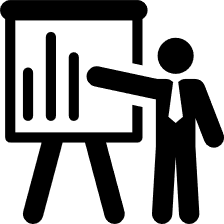 Velkommen
Agenda og formål med mødet
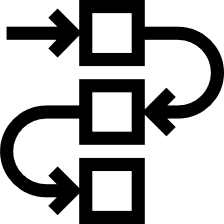 Ressortomlægningsprocessen
Introduktion til den teknisk-administrative implementering af ressortomlægninger
Administrative spor
Introduktion til de syv administrative spor
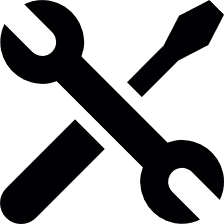 Opsamling og videre proces
Kontaktoplysninger og organisering
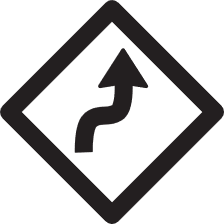 13
Administrative spor
Udgiftsmæssig deling
Centrale milepæle
Overordnet om processen
Finansministeriet udsender vejledning om den udgiftsmæssige ressortdeling
Ressortdelingsaftaler aftales hurtigst muligt mellem afgivende og modtagende ministerium
Seneste tidspunkt for aflevering af delingsaftaler mv. til Finansministeriet 9. oktober 2024
Bevillingsflytninger indarbejdes på TB25
29/08
Kongelig resolution
18. september
6. september
Midtvejsstatus til FM
Første status til FM
9. oktober
Endelige delingsaftaler og ministeriestatus til FM
Januar 2025
Frist for indarbejdelse af ressortændringer i SBS
14
Administrative spor
Regnskabsmæssig flytning
Centrale milepæle
Overordnet om processen
ØS udarbejder udkast til regnskabsstrukturen inden sættemødet
Den samlede tilpasning af regnskabsstrukturen foretages efter sættemøde
Afgivende og modtagende institution indkaldes til regnskabsmøde, hvor processen for regnskabsflytningerne fastsættes
Processen afsluttes i løbet af de første 3-4 måneder i 2025
Kgl. res.
Nye ministerier, regnskabsførende institutioner og bogføringskredse er oprettet til brug i 2025
November
TIDSANGIVELSER ER VEJLEDENDE
Primo marts
Frist for fremsendelse af blanketter til balanceflytning
Ultimo marts
Frist for endelig bogføring af balanceflytninger, inkl. videreført overskud
Medio april
Balanceflytninger er afsluttet og endelig afstemt
15
Administrative spor
Regnskabsmæssig flytning - Tilpasning af regnskabsstruktur
Regnskabsstruktur
Balanceflytninger
Nye ministerområder 	– 	Proces starter umiddelbart	efter 			sættemøde
Nye virksomheder	– 	Proces starter umiddelbart 	efter 			sættemøde
Nye bogføringskredse	–	Proces starter umiddelbart 	efter 			sættemøde 
Nye delregnskaber	–	Proces starter når FFL-struktur er 			på plads
Aktiver og passiver	–	Håndteres via blanketter 
Videreført overskud	–	Håndteres via bevillings-				afregningen, kontoændringer  
Videreførelser, tilskud	 – 	Håndteres via bevillings-			afregningen, kontoændringer
Den generelle proces og ansvarsfordeling
Den generelle proces og ansvarsfordeling
3
Afgivende institution udfylder blanketter til brug for regnskabsflyt
Indsendte blan-ketter godkendes i ØS og bogføres herefter som ressortkorrektioner
ØS afholder regnskabsmøde med afgivende og modtagende institution
ØS præsenterer tilpasninger på sættemøde
Tilpasninger drøftes med berørte institutioner
Tilpasninger registreres i SKS af ØS
2
1
2
3
1
16
Administrative spor
Systemopsætning
Centrale milepæle
Overordnet om processen
Systemressortgruppen understøtter hele systemopsætningsprocessen
Der udpeges en projektleder fra både systemressortgruppen i ØS og den berørte institution
SAM og SIT er involveret gennem hele implementeringsprocessen
Implementeringsperioden løber over ca. 4 måneder, hvis der skal opsættes nye bogføringskredse
Fsva. implementering af nye systemer, indlægges institutionerne i implementeringsplanerne under det pågældende ministerområde
Kgl. res.
Sept-okt
Virksomhedsoprettelse
TIDSANGIVELSER ER VEJLEDENDE
Opsætning af fællesstatslige systemer
Okt-dec
Driftsstart på fællesstatslige systemer
Medarbejderflytning
Januar
Februar
Statens LDV/BI er opsat/tilpasset efter første lønkørsel
17
Administrative spor
Systemopsætning – Registreringsrammen
Dimensioner i registreringsrammen
Den standardiserede registreringsramme
Obligatoriske
Finanskonto
Det anbefales, at ressortomlagte institutioner opsætter en standardiseret registreringsramme ud fra konkrete styringsbehov for smidig implementering og anvendelse af den fællesstatslige systemportefølje
Ved sammenlægning af to eller flere bogføringskredse, bør valget af bogføringskreds foretages ud fra vurdering af den mest standardiserede registreringsramme. Alternativt kan oprettes en ny, standardiseret bogføringskreds
Ved opsætning eller tilpasning af registreringsrammen anbefales det at være opmærksom på integration til lokale fagsystemer
Delregnskab
Indkøbskategori
FL-Formål
Standard
Sted
Aktivitet
Projekt (hvis relevant)
Kontakt: styring@oes.dk
Valgfri
Lokale dimensioner
18
Administrative spor
It-understøttelse
Centrale milepæle
Overordnet om processen
Oprettelse og nedlæggelse af ministre er igangsat 
Der findes skabeloner til oprettelse og nedlæggelse af særlige rådgivere på Serviceportalen
Nye ministerier og styrelser skal kontakte SIT mhp. levering af basal it- infrastruktur og SIA-arbejdspladser. SIT inviterer herefter til et opstartsmøde
Når der flyttes opgaver mellem institutioner, er den modtagende institution ansvarlig for processen og skal kontakte SIT
Kgl. res.
Oprettelse af ministre og særlige rådgivere
TIDSANGIVELSER ER VEJLEDENDE
Mindre flytninger og medarbejderrokeringer gennemført og data- og systemadgange for de berørte medarbejdere er implementeret
Dag 30
It-understøttelse implementeret (slutdato afhænger af kompleksitet ift. fx systemadskillelser)
Dag 60
19
Administrative spor
Overdragelse af personale
Centrale milepæle
Overordnet om processen
Det afgivende ministerium er ansvarlig for identifikation af medarbejdere og orientering om processen
Det modtagende ministerium er ansvarlig for afklaring af og orientering om betydningen for den enkelte medarbejder
Medarbejdere overdrages hurtigst muligt til ny arbejdsgiver, mens systemimplementering først sker senere i processen
Kgl. res.
Kommunikation til medarbejdere
Hurtigst muligt
Besked til overførte medarbejdere
TIDSANGIVELSER ER VEJLEDENDE
Parallelt med delingsaftale identificeres medarbejdere, der overdrages med opgaver til ny institution
Dag 18
Efter dag 18
Formel orientering af medarbejdereModtagende institution informerer og onboarder
Særligt ift. delingsaftaler
Delingsaftalerne skal indeholde en gennemgang af personaleændringer for både det afgivende og modtagende ministerium
Såfremt der er indgået personalemæssige aftaler, som afviger fra den endelige udgiftsmæssige deling af årsværk, skal der aftales finansiering inden for rammerne mellem det afgivende og modtagende ministerium
Overlevering af oplysninger til modtagende ministerium
Dag 30
Håndtering af pers.adm., systemadgange og bemyn-digelser, oprettelse af medarb. i systemer og lønflytning
Inden dag 80
20
Administrative spor
Overdragelse af personale
Opmærksomhedspunkter
Ændring af ansættelsesforholdet 
Ansættelsesområdet
Evt. stillingsændringer
Mulighed for at søge på interne opslag
Barsel, ferie mv.
Løn
Lokalaftaler / kutymer mv., herunder om hjemmearbejde
Tillidsrepræsentanter
Orientering af medarbejdere

Inddragelse af tillidsrepræsentanter, samarbejdsudvalg og arbejdsmiljøorganisation
De særlige rådgivere
Mulighed for 1:1 møder efter aftale
21
Administrative spor
Lokalemæssige tilpasninger
Centrale milepæle
Overordnet om processen
Plan for placering af ministrene med sekretariat udsendes
BYGST planlægger den lokalemæssige fordeling efter den kongelige resolution og de indmeldte forventede antal medarbejdere
Den tilflyttende part overtager som udgangspunkt den fraflyttende parts eksisterende lejekontrakt
Skæringsdato udmeldes af Finansministeriet
Lejemålet overtages uden ændringer. Afhængigt af stand kan der medfølge et beløb til istandsættelse
Der foretages et fraflytningssyn for lokaler, der overgår til ny lejer
Som udgangspunkt flyttes der ikke møbler mellem departementerne
Ajourføring af Statens Facility Management services aftales individuelt med berørte institutioner.
Kgl. res.
TIDSANGIVELSER ER VEJLEDENDE
Mandag 02.09 2024.
Frist for indmelding af antal medarbejdere til Bygningsstyrelsen
Fastlæggelse af rækkefølge for flytning og orientering af servicechefer om flytteplan
Dag 5- 20
Fastlæggelse af rækkefølge for flytning og orientering af servicechefer om flytteplan samt plan for ajourføring af Statens Facility Management
Dag 21
22
Administrative spor
Håndtering af ESDH/arkivalier
Centrale milepæle
Overordnet om processen
Aftal i hvilket system, nye fælles sager registreres og følg op på, at det sker
Dokumentér gennem hele forløbet, hvilke myndigheder som har anvendt it-systemerne. Dette gælder særligt i overgangsperioden indtil de nye systemer er på plads. 
Ændringer i it-systemer og papirsager skal anmeldes til Rigsarkivet med henblik på godkendelse
Rigsarkivet anbefaler, at afgivende og modtagende myndighed samarbejder om anmeldelsen. Modtagende myndighed har det overordnede ansvar.
Hvis I har it-systemer eller papirarkivalier der skal deles eller samles, skal i kontakte Rigsarkivet.
Hvis I har it-systemer eller papirarkivalier, som I benytter uændrede men under et nyt ressort, skal I anmelde dem på Rigsarkivets hjemmeside.Papirarkivalier skal som udgangspunkt holdes samlet.
Kgl. res.
Aftal hvilket ESDH-system administrative sager oprettes i
Dag 1
TIDSANGIVELSER ER VEJLEDENDE
Nedsæt tværgående arbejdsgruppe, som kan træffe beslutning om håndtering af it-systemer
Dag 2
Inden dag 30
Nedsæt tværgående arbejdsgruppe om håndtering af papirarkivalier
Inden dag 60
Anmeld ændringer i it-systemer og papirarkivalier til Rigsarkivet
23
Administrative spor
Statens Administration vejleder og understøtter i forhold til følgende områder
Driftsstart – test og opfølgning
Oprettelse/ændring på Kundeportalen, Serviceportalen og Lønportalen 
BSL – Brugerstyring Løn (SLS og HR-Løn)
Blanketpakker (Nemkonto, Virk.dk, Skat.dk, løngruppe-bestilling, lønflytningsskema, Danske Bank, eRekruttering m.v.)
Oprettelse/ændring af rejsekonto og kreditkort via SAM-kortadministration (SEB og CWT)
Løbende statusmøder til sikring af fremdrift i samarbejde med Institution og ØS
Kundeaftale (standardiseret opgavesplit)
EPI-centeret
Drejebøger
Opsætninger i Navision (kontoplan, moms m.m.)
Flytninger af anlægsaktiver
Bogføring af udlæg, åbnings- og lukkebalancer
Afstemning af ressort-mellemværender
24
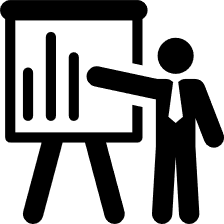 Velkommen
Agenda og formål med mødet
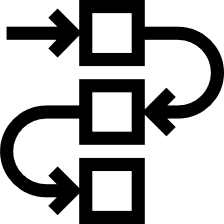 Ressortomlægningsprocessen
Introduktion til den teknisk-administrative implementering af ressortomlægninger
Administrative spor
Introduktion til de syv administrative spor
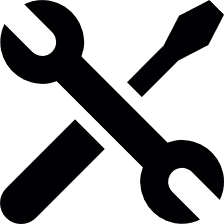 Opsamling og videre proces
Kontaktoplysninger og organisering
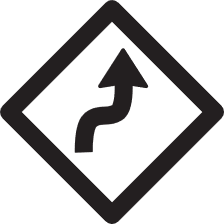 25
Opsamling og videre proces
Hvert spor kan kontaktes direkte - generelle spørgsmål sendes til koordinator
26
Opsamling og videre proces
Det anbefales, at berørte ministerier etablerer en intern projektorganisation
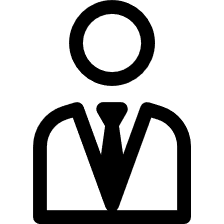 De berørte ministerier bedes indmelde en ressortkoordinator til statsregnskab@oes.dk snarest muligt (en erfaren konsulent), ved større omlægninger kan overvejes at indmelde en kontaktperson til systemsporet.
Der er for ministerier, som er kunder i Statens It, meldt kontaktpersoner ind til Statens It
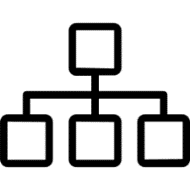 Vi anbefaler, at I organiserer en intern arbejdsgruppe på jeres ministerområde, som afspejler de administrative spor, fx:
Økonomi
Systemer
HR
It
Service
27
Opsamling og videre proces
Tid til spørgsmål
?
28